Projektové řízení
Letní semestr 2024/2025
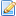 Anotace předmětu
Úvod do projektového řízení
2. Záměr a plán projektu
3. Účel a cíle projektu
4. Časový plán projektu
5. Řízení a eliminace rizik
6. Obsah a průběh realizace projektu
7. Sestavení týmů, role, kompetence a spolupráce jeho členů
8. Rozpočet projektu
9. Praktické příklady projektů
10. Průběžná kontrola plnění projektu
11. Role projektových týmů v organizační struktuře organizace, spolupráce mezi týmy
12. Vyhodnocení projektu
Podklady SIS – verifikace podkladů
Prezentace v SIS

Projektové řízení I.
Projektové řízení II.
Projektové řízení III.
Rytmus semestru
26. 2. výuka se nekoná
5. 3. základní témata, schéma projektu
12. 3. HOST: Kunsthalle
19. 3. výuka se nekoná – příprava vlastního projektu
26. 3. HOST: dr. Pavel Douša – Národní zemědělské muzeum
2. 4. HOST: dr. Pavel Douša
9. 4. výuka se nekoná
16. 4. HOST: Mediální projekty
23. 4. HOST: Dr. Michaela Kuthanová, projekt VaV účelové financování
30. 4. Příklady projektů: Muzejní noc, Připomínka roku 1918
7. 5. Shrnutí semestru, prostor pro prezentace
14. 5. Prostor pro prezentace
Příprava projektu – formulář